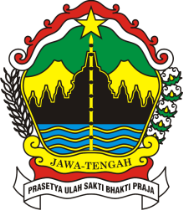 LAPORAN KINERJA
JUNI
2019
RSJD dr. Arif Zainudin Surakarta
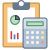 KINERJA ANGGARAN
1
REALISASI ANGGARAN
47,66%
3
2
REALISASI BELANJA LANGSUNG
3
REALISASI ANGGARAN BLUD
6
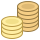 KINERJA PENDAPATAN
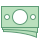 1
REALISASI PENDAPATAN
3,32%
15,61%
43,30%
8
REALISASI PENDAPATAN PER KEGIATAN
42,55%
56,99%
58,17%
9
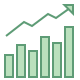 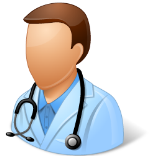 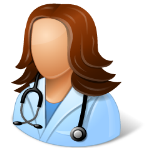 KINERJA PELAYANAN
1
CAPAIAN KINERJA PELAYANAN
11
PELAYANAN BERDASARKAN CARA BAYAR
2
12
KUNJUNGAN BERDASARKAN WILAYAH
3
RAWAT JALAN
DATA WILAYAH CAKUPAN SURAKARTA & JAWA TENGAH
KARANGANYAR
3.576
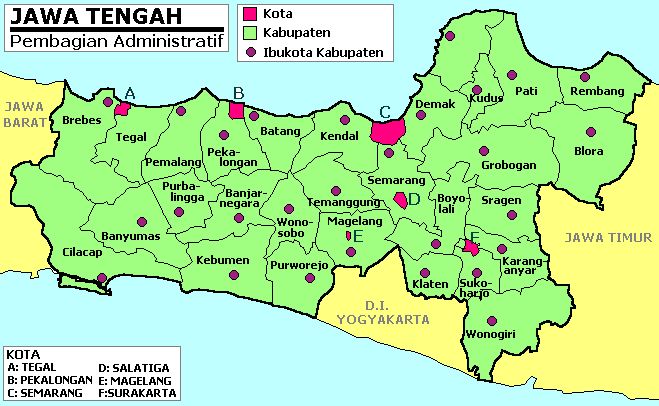 SURAKARTA
3.320
SRAGEN
3.523
SUKOHARJO
3.342
BOYOLALI
1.626
LAIN JATENG
385
BLORA
141
WONOGIRI
8948
GROBOGAN
138
KLATEN
285
15
DATA WILAYAH CAKUPAN JAWA TIMUR
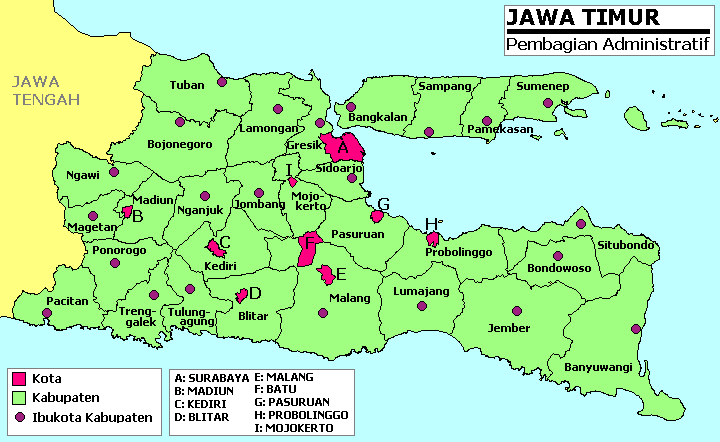 LAIN JATIM
130
NGAWI
447
MAGETAN
387
PONOROGO
157
MADIUN
156
PACITAN
102
BOJONEGORO
27
16
SRAGEN
252
RAWAT INAP
DATA WILAYAH CAKUPAN SURAKARTA & JAWA TENGAH
KARANGANYAR
178
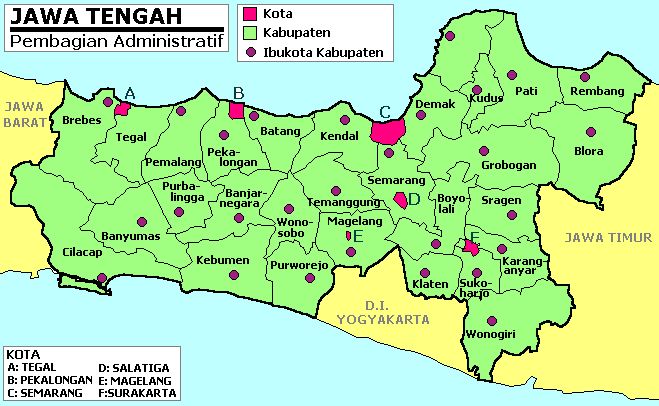 SURAKARTA
163
SUKOHARJO
177
BOYOLALI
121
LAIN JATENG
118
BLORA
60
WONOGIRI
106
GROBOGAN
17
KLATEN
12
17
DATA WILAYAH CAKUPAN JAWA TIMUR
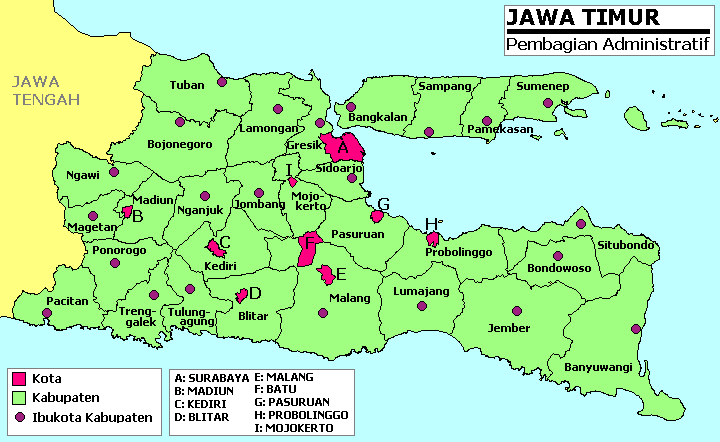 NGAWI
51
MAGETAN
35
PONOROGO
42
LAIN JATIM
7
MADIUN
36
BOJONEGORO
8
PACITAN
21
LAIN JATENG DAN JATIM
32
18
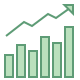 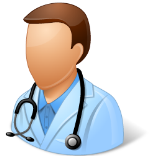 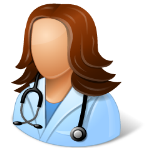 KINERJA INSTALASI
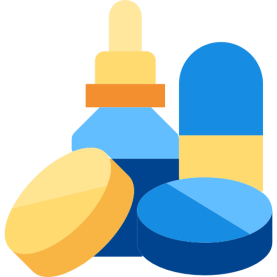 INSTALASI FARMASI
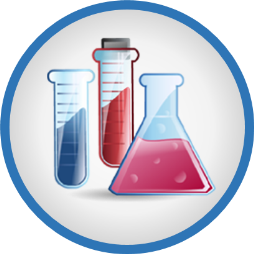 INSTALASI LABORATORIUM
20
INSTALASI RADIOLOGI
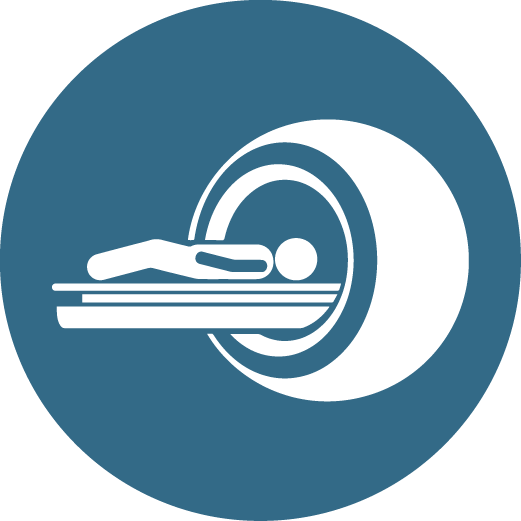 21
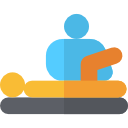 INSTALASI FISIOTERAPI
22
INSTALASI PSIKOLOGI
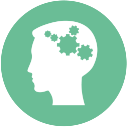 23
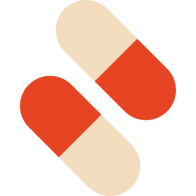 INSTALASI NAPZA
24
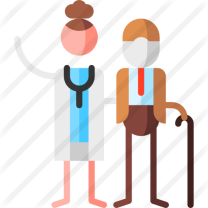 INSTALASI PSIKOGERIATRI
25
INSTALASI RAWAT INAP
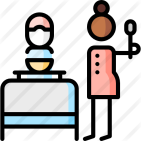 26
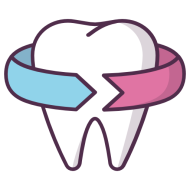 INSTALASI GIGI & MULUT
27
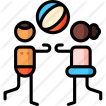 INSTALASI TUMBUH KEMBANG ANAK
28
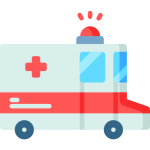 INSTALASI GAWAT DARURAT
29
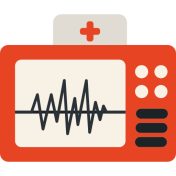 INSTALASI ELEKTROMEDIK
30
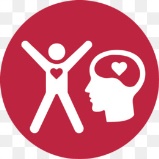 INSTALASI KESWAMAS
31
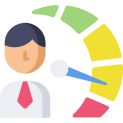 INSTALASI REHAB PSIKOSOSIAL
32
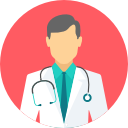 INSTALASI RAWAT JALAN
33
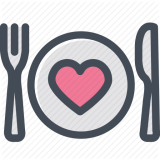 INSTALASI GIZI
34
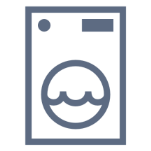 INSTALASI LAUNDRY
35
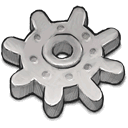 INSTALASI IPS RS
36
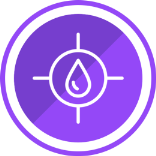 1
INSTALASI SANITASI
37
2
38
3
39
4
40
5
41
6
42
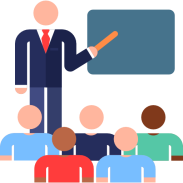 SUBAG DIKLITBANG
1
KEGIATAN
PENINGKATAN MUTU SDM
2
43
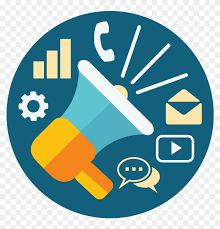 INSTALASI HUMAS DAN PEMASARAN
1
44
2
45
3
46
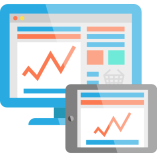 INSTALASI SIM RS
47
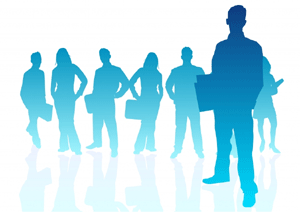 TERIMA KASIH
STANDAR PELAYANAN MINIMAL (SPM)
4
Instalasi Gawat Darurat (IGD)
Rawat Jalan
50
Rawat Inap
Radiologi
Laboratorium Patologi Klinik
53
Rehabilitasi Medik
Farmasi
54
Gizi
Transfusi Darah
Rekam Medik
55
Pengelolaan Limbah
56
Administrasi Dan Manajemen
57
Ambulance/ Mobil Jenazah
Pemulasaraan Jenazah
Pelayanan Pemeliharaan Sarana
58
Pelayanan Laundry
Pencegahan dan Pengendalian Infeksi (PPI)
59